INTERNET FINANCE
奖励式众筹
主讲人：杨陶
奖励式众筹
（一）定义
众筹这一融资模式的提出可以追溯到 2003年。美国 Artist Share 艺术众筹网站成立，众筹行业随之不断发展。
众筹这一概念衍生于众包，同时又融入了金融元素。Lambert 等（2010）从学术视角界定了众筹的概念，指出消费者直接投资和线上平台是众筹的两个要素，认为众筹模式结合了众包和信贷为项目提供金融支持。
目前众筹模式一般分为捐赠众筹、股权众筹、债权众筹和产品众筹（夏恩君等，2016）。
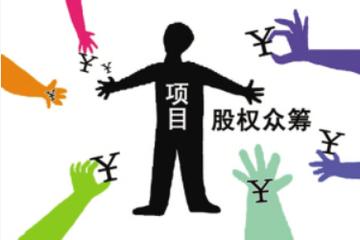 奖励式众筹
（二）预售众筹的特点
（1）相对于其他类型众筹融资模式，预售众筹融资模式创建时间最早，且其发展迅速。2003 年，世界第一家众筹平台——Artist Share 是预售型众筹平台，又称为权益性众筹平台。
（2）相对于其他类型众筹融资模式，预售众筹融资模式不仅给缺乏资金的创意者提供资金支持，更为新产品提供信息反馈机制，帮助项目发起者改进新产品性能，同时帮助企业家测试新产品的市场潜力，减少甚至消除企业家将新产品投入市场后产生焦虑、不安等情绪。
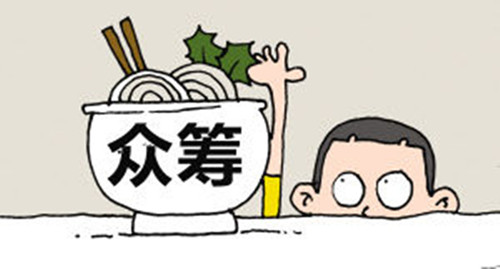 预售众筹项目开始
准备项目资料
提交众筹平台审核
平台审核
不通过
通过
项目预热
项目线上众筹
在项目期限内
是否达到融资
众筹失败
众筹平台退回资金
否
是
众筹成功
发起人收到资金
发起者履行项目约定
支持者收到项目回报
预售众筹项目成功
奖励式众筹
（三）预售众筹项目流程
预售众筹项目有三方参与者：众筹项目发起者、众筹平台和众筹项目支持者。
预售众筹项目发起者拥有创意但缺乏资金和客源，通常为企业、个人等。预售众筹项目支持者指认同创意项目并愿意为该项目提供资金支持的个人。众筹平台起到“桥梁”作用，将众筹项目发起者与众筹项目支持者联系起来：众筹平台为这些创意者（众筹项目发起者）提供展示创意的平台，帮其融入资金并测试创意产品市场潜力。同时，众筹平台也为众筹项目支持者提供投资渠道，减少民间资本“投资无门”的现状。
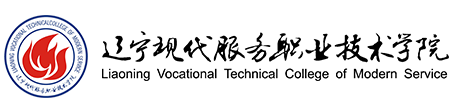 INTERNET FINANCE
股权众筹
主讲人：杨陶
股权众筹
（一）股权众筹融资的定义
股权众筹模式是指众筹发起者通过股权众筹平台，向普通投资者出售一定比例的股份，而投资者通过出资入股，进而获得未来收益。
股权众筹通过互联网形式实施公开小额股权融资的活动，具体而言，是指创新创业者或中小微企业通过股权众筹融资中介机构互联网平台公开募集股本的活动。
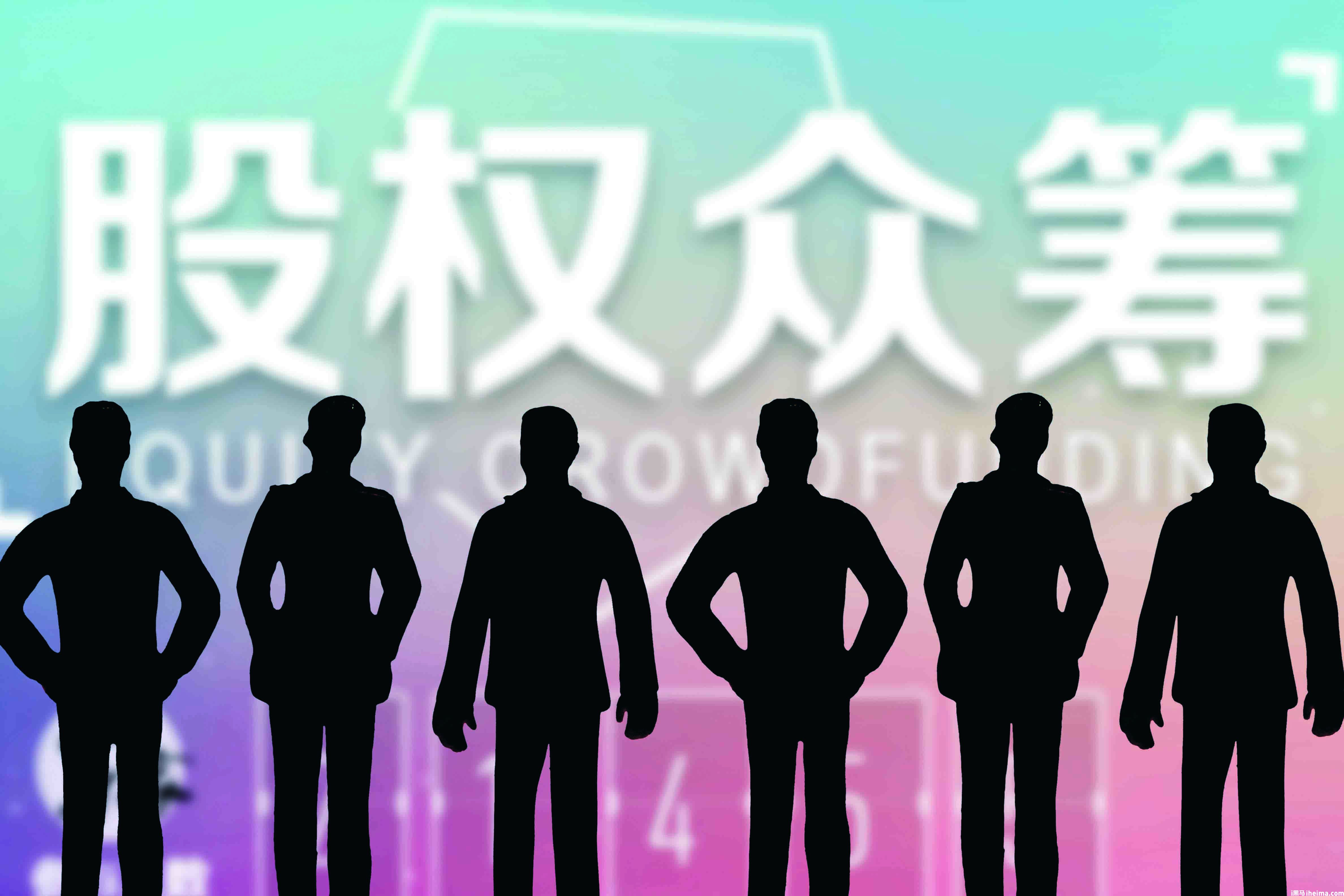 股权众筹
（二）股权众筹融资特点
1
2
3
门槛较低
限定额度
资源广泛
股权众筹
（三）股权众筹融资运作模式相关概述
直接
合投模式
“领投+跟投”模式
8、信息披露反馈
3、项目信息展示
投资者A
1、上报信息
7、信息披露
4、投资
投资者B
股权众筹平台
某项目
2、审核反馈
投资者C
5、资金托管
6、投后管理
... ...
股权众筹
（三）股权众筹融资运作模式相关概述
图.直接合投模式
股权众筹
（三）股权众筹融资运作模式相关概述
图.“领投+跟投”模式
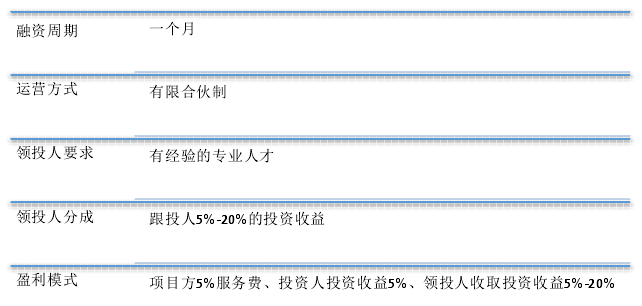 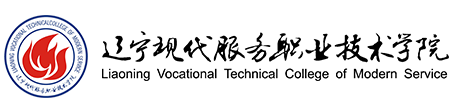 INTERNET FINANCE
债权众筹
主讲人：杨陶
债权众筹
债权众筹模式作为最古老的众筹形式，债是指对项目或企业进行投资的众筹项目支持者获得一定比例的债权，即：项目投资者在未来能够获得本金和利息。而参与债权众筹的支持者为个人，因而众筹投资者被认为是小额投资者。
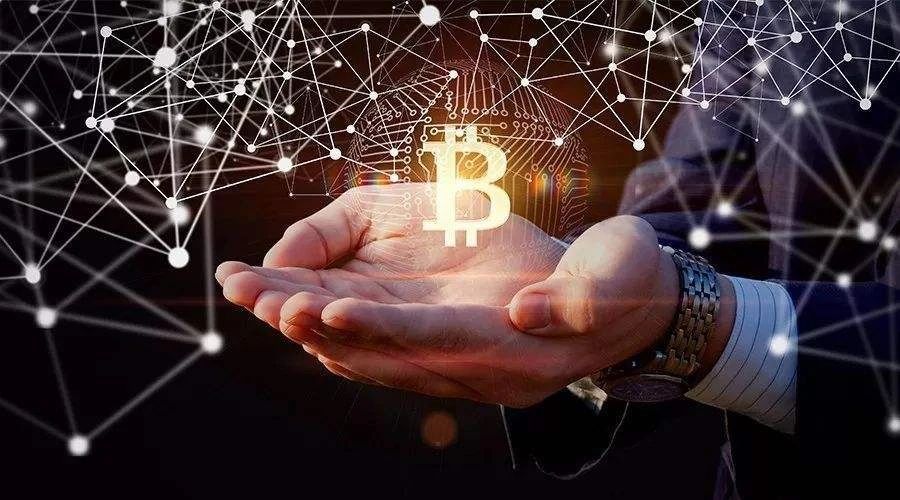 基于合同法视角，债权众筹等同于借款合同，债权众筹投资者是贷款人，债权众筹发起者为借款人，而这双方会约定借款种类、币种、数额、利率、期限、用途、还款方式、违约责任等内容。
债权众筹
然而，现在人们广泛地认为债权众筹就是 P2P 借贷，实际上，债权众筹是一对多交易（一个发起者与众多投资者实施交易），而 P2P 借贷是一对一交易。
P2P 借贷包括 P2P与 P2B。P2P 代表一种个人之间的理财交易模式，筹资者需通过网贷平台直接进行借贷活动。
随着 P2P 推进，“人对人借贷”逐渐延伸为“点对点的借贷”，P2B 借贷等新模式应运而生。然而，债权众筹外延依旧远大于 P2P 和 P2B，其不仅包括直接借贷，还包括购买 P2P 企业发行的证券。
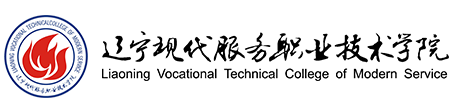 INTERNET FINANCE
公益众筹
主讲人：杨陶
公益众筹
（一）公益众筹的定义
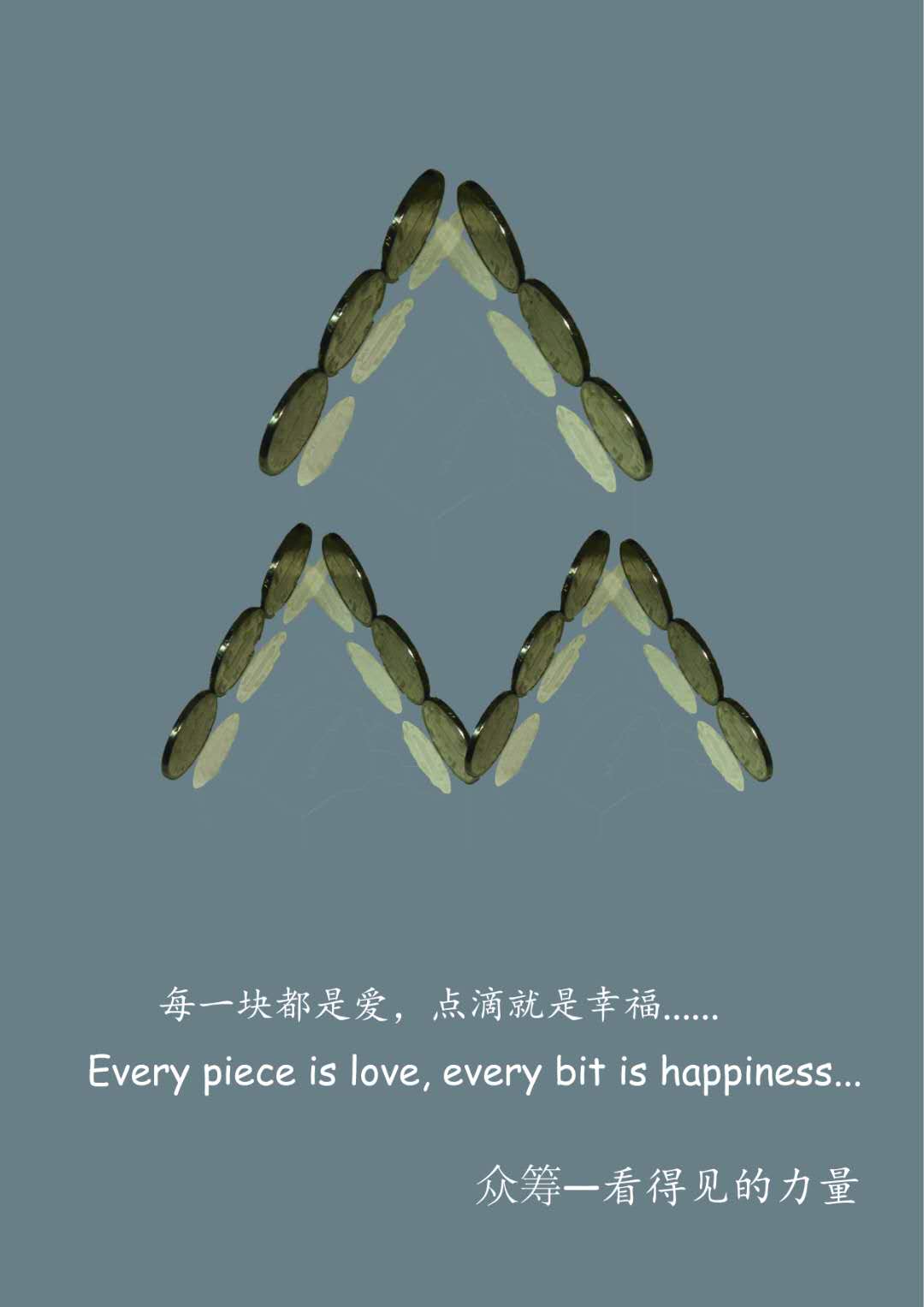 本文所研究的“公益众筹”是指发起人在互联网众筹平台上以发布众筹项目的形式来为公益慈善性质的活动募集资金的行为。
公益众筹行为通常的发起者为个人和非营利组织，其中的板块又包括大病筹款、环保筹款、社会救济筹款等方面。
公益众筹作为一种新兴的互联网资金行为在当今公益事业中逐渐的占据了重要的地位，使得社会的互助行为增多，爱心能够有效率地温暖社会。
公益众筹
（二）公益众筹的特征
公益众筹在实践中表现为关怀公益慈善事业和进行个人困难求助两种形式。
公益众筹中的项目相比于商业众筹来看有以下两点区别：
（1）从两者发起项目的目的来看，公益众筹为了社会的公益事业，是一种为了解决社会中爱心问题与困难人群问题；商业众筹的目的则是为了通过平台发布的项目获得商业资金支持，并让投资人获得利润回报，解决的是商业性问题。
（2）从两者发起项目的回报来看，在公益众筹的回报几乎可以当做于零回报，不存商业价值；而商业众筹回报是具有商业价值的。
公益众筹
（三）公益众筹平台的分类
对于公益众筹平台的分类有以下两种分类方式
垂直类平台
PC 端众筹
综合类平台
App 端众筹
BUSINESS POWERPOINT
感谢观看 THANK YOU!